Муниципальное дошкольное образовательное автономное учреждение «Детский сад №38 «Солнышко» комбинированного вида Г. Орска»
«Край родной на век любимый»
(мини- музей)


Подготовили педагоги группы №9:
                                 Усенко А.Н.
                                          Биктимирова Т.И.
                                     Попелыш Н.Ю
2020г.
« Край родной навек любимый»
«Подобно тому, как цветок вырастает из зерна,
наша любовь к Родине имеет своим истоком
тот «уголок земли», где мы родились и выросли»
(Н. Смирнов)
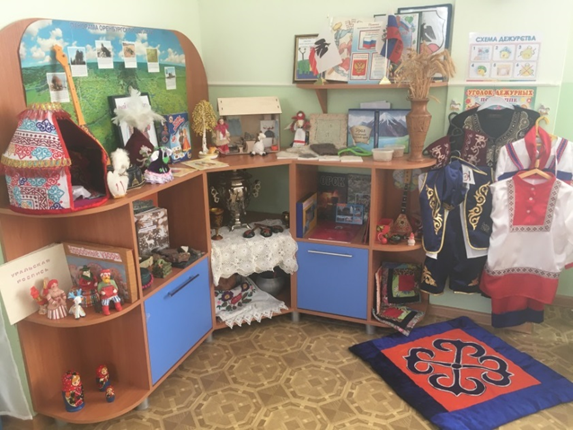 Актуальность
Сегодня мы говорим о мини - музее, как об одном из средств развития интереса к народной культуре и традициям детей дошкольного возраста. Создание мини- музеев в детском саду на сегодняшний день очень актуально. 
С раннего детства ребенок живет в родной национальной среде, «впитывая с молоком матери» культурные ценности и нравственные ориентиры, заложенные в культуре народа. Взрослея, он сам становится представителем своего народа, хранителем и продолжателем традиций.
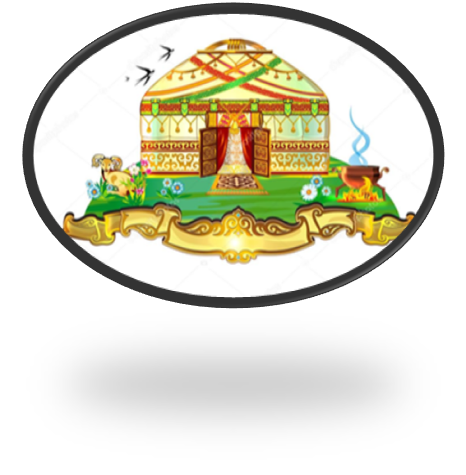 Цель: Создание условий для формирования у детей нравственно-патриотических чувств и толерантности к людям других национальностей.
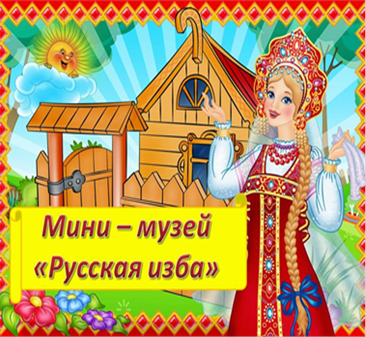 Задачи:
1. Расширить знания о жизни людей, живущих в Оренбургской области, их обычаях, традициях, фольклоре.
2. Познакомить с национальной одеждой народов живущих в Оренбургской области;
3. Дать представление о национальных жилищах русских, казахов;
4. Приобщать детей и родителей к играм народов Южного Урала;
5. Воспитывать чувство толерантности к представителям других национальностей в своей группе и в общем, чувство гордости за свой народ и его культуру. 
 6.Расширение кругозора дошкольников;
Коррекционные задачи (для детей с речевыми нарушениями):
1.Уточнять и расширять словарный запас слов по теме: «Край родной на век любимый»
2.Совершенствовать грамматический строй речи.
3.Развивать связную речь.
4.Оптимизировать эффективно – эмоциональную сферу личности ребёнка
Цель: Формирование у детей нравственно-патриотических чувств и толерантности к людям других национальностей. 
Задачи:
1. Включить педагогов, детей и родителей в творческий процесс по созданию и пополнению мини – музея.
2. Обеспечить безопасные, психологически-комфортные, эстетические и здоровье сберегающие условия;
3. Способствовать формированию представлений о формах традиционного семейного уклада;
4. Ориентировать семью на духовно – нравственное воспитание детей;
5. Формировать чувство любви к Родине на основе изучения русских народных, казахских традиций;
6. Развивать эстетический вкус, умение видеть, ценить и беречь красоту русской природы;
7. Обогащение воспитательно – образовательного процесса новыми формами работы с         детьми и их родителями.
Паспорт мини – музея
Адресность
Мини – музей: предназначен для воспитанников и родителей воспитанников ДОУ, где проводится ОД по образовательным областям с детьми дошкольного возраста; 
  Мини - музей детского сада отражает специфику дошкольного возраста детей.
   Периодически музей пополняется экспонатами, здесь же размещаются работы педагогов, сотрудников, совместные работы детей и родителей воспитанников.
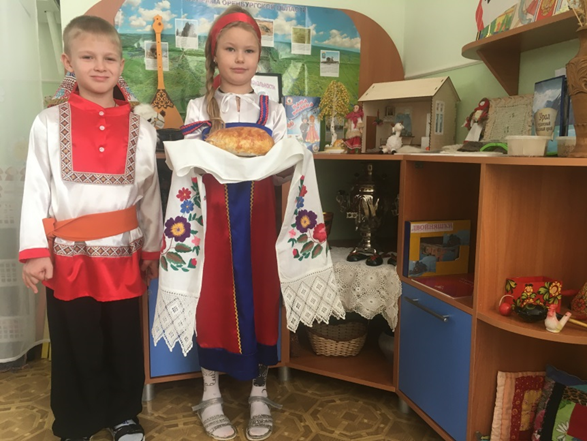 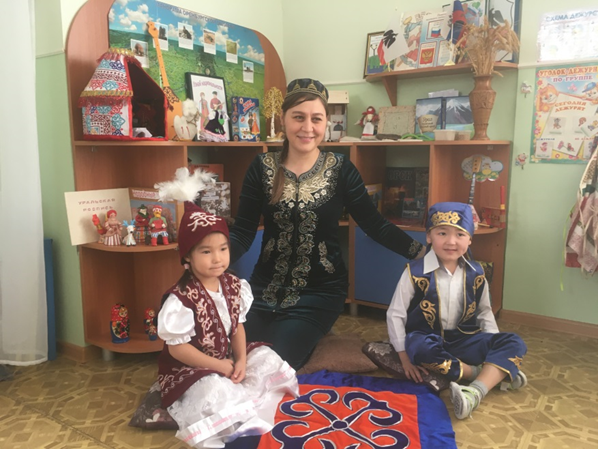 Темы экскурсий
«Устройство русской избы», юрты  знакомство с русским, казахским творчеством  (частушки, пословицы, сказки, потешки и др.),
«Старинная посуда и предметы обихода»
«Знакомство с русским народным, казахским ремеслом: вязание пухового платка, лоскутное мастерство, шитье, кошмоваляние» 
«Народный досуг в избе: посиделки, вечерки, народные календарные праздники» и др
 Национальные костюмы
Национальная кухня
Декоративно- прикладное искусство
Наш город
«Уральские сказы»
План создания и работы мини - музея
Постановка целей и задач перед родителями воспитанников детского сада.
 Сбор экспонатов;
-создание мини- музея;
-оформление экспозиций;
- реализация различных форм работы
Открытие мини- музея;
-экскурсии;
- приглашение гостей;
- создание презентации мини- музея;
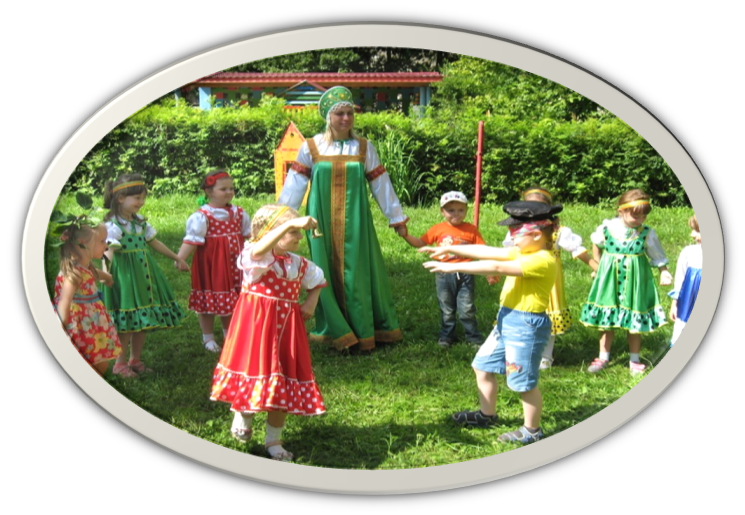 Перспектива
Ребенок имеет представления об особенностях народных промыслов Оренбургской области (пуховый платок, Уральская роспись, яшма). 
Имеет общие представления об уральских мастерах, 
Владеет первоначальными навыками изготовления пуховых изделий, использования Уральской росписи, 
Знает и называет национальности, проживающие в городе, 
Знаком с особенностями культуры, традициями, костюмами, изготовления украшений. 
Имеет общие представления об истории своего города, символике, традициях родного города.
Интеграция образовательных областей
Экспозиции
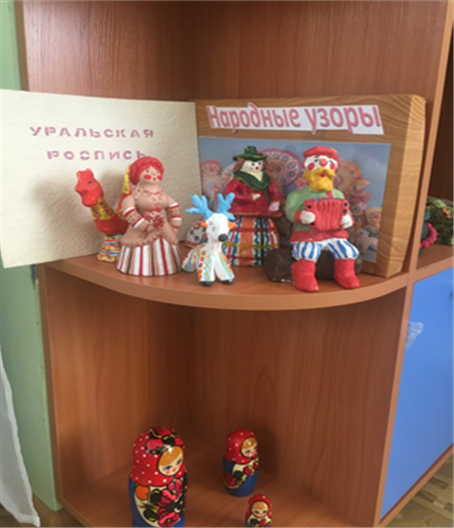 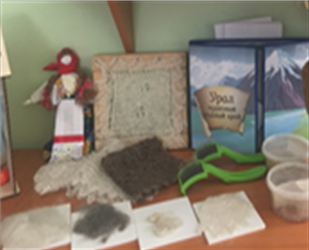 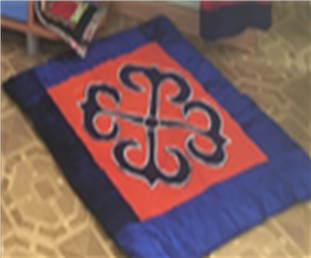 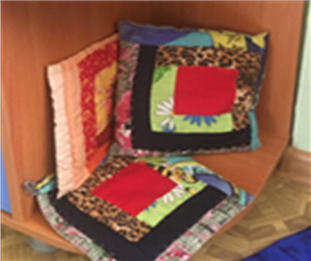 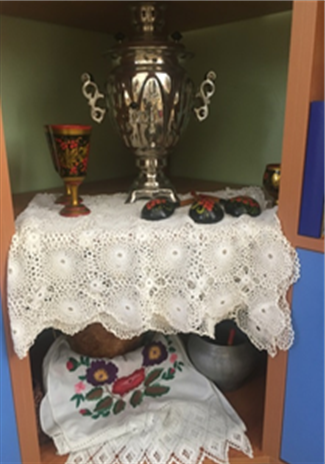 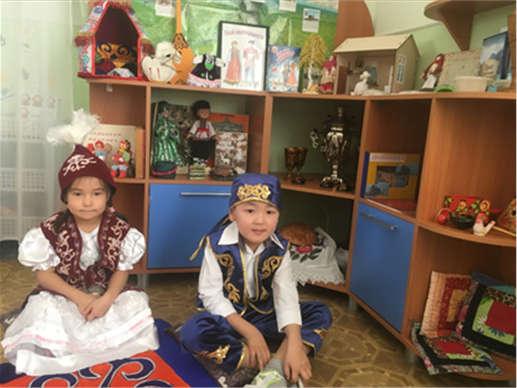 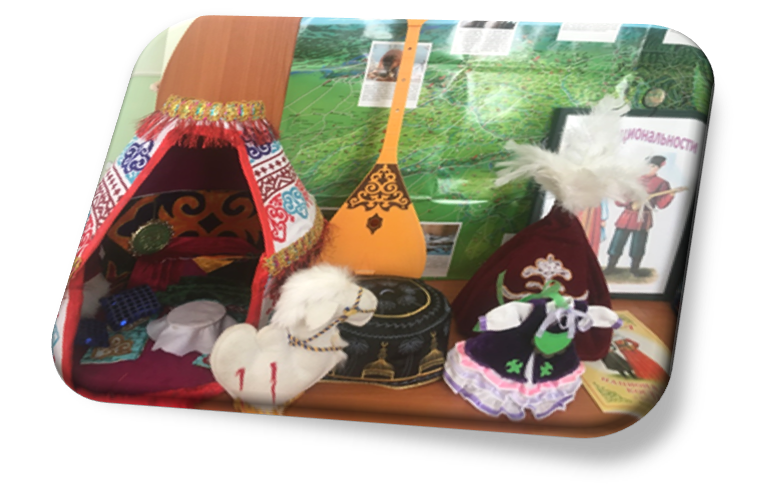 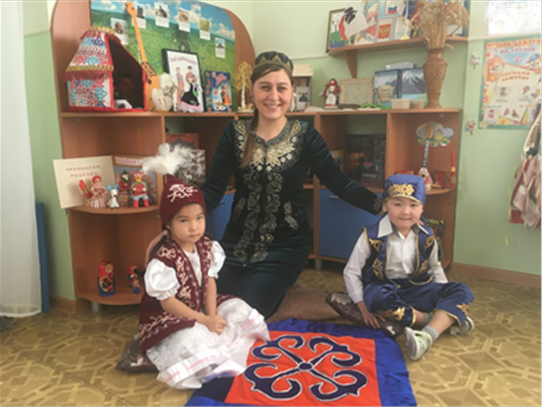 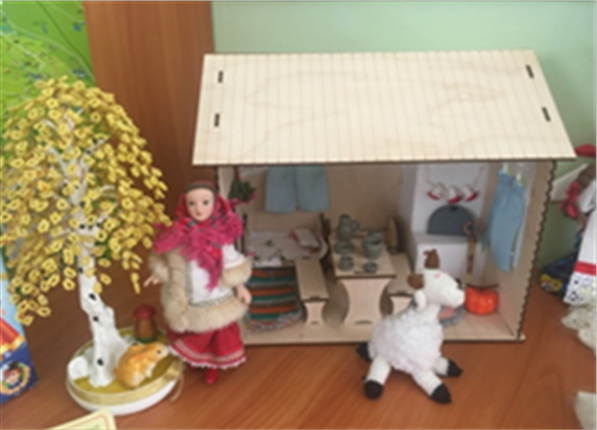 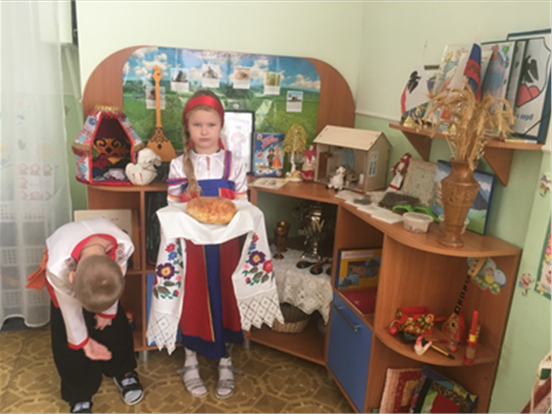 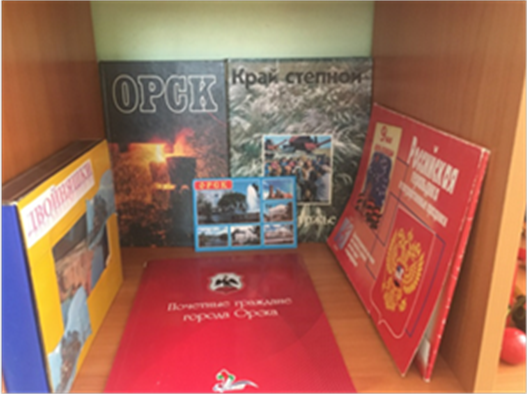 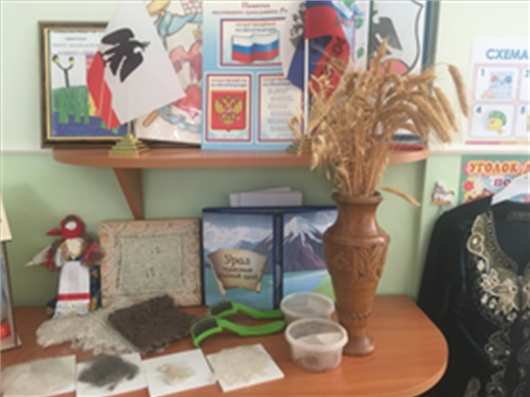 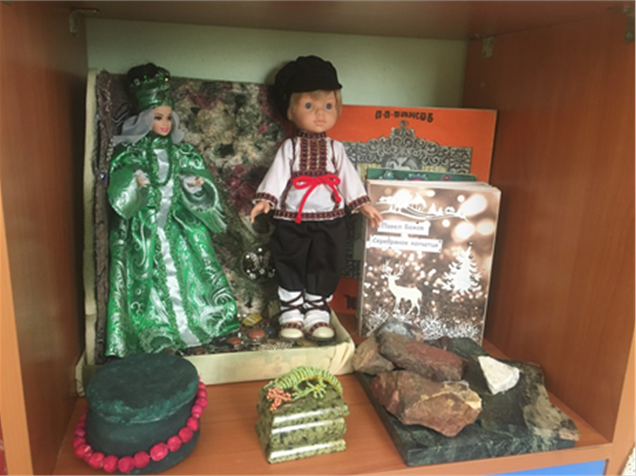 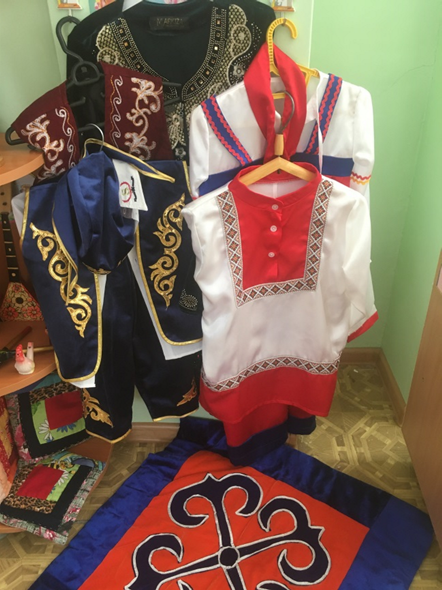 Спасибо за внимание.